Features
Evidences
Windows Virtual Desktop – What’s New?
Stefan Georgiev, PM
Agenda
Simplified management
MSIX app attach
Monitoring
Security improvements
Migration to WVD ARM
New regions
FSLogix
Teams optimization
Windows Virtual DesktopEnable a secure, remote desktop experience from anywhere
Deliver Windows 10 on any device, anywhere
Reduce cost using existing licenses and pay only for what you use
Deploy and scale in minutes
Built-in intelligent security
Strong partner ecosystem that helps you migrate and modernize
[Speaker Notes: We’re investing in WVD to meet these needs!

Every major client platform - Windows, Mac, Linux, Android and iOS – also HTML5
Security in  a moment – 

WVDQUICKSTART -> azure dev ops pipeline!
aka.ms/wvdquickstart

Ecosystem helps customers migrate and modernize]
Security & Compliance
Certifications – ISO, PCI, FedRamp-High (commercial), HIPAA
Azure Security Center and Microsoft Defender ATP support 
Service Tags for configuring Azure Firewall
Usability
Azure portal and ARM integration
A/V redirect for optimal Teams experience
Client improvements across all platforms
Recentupdates from Ignite 2020
Scalability
Azure files for storing profiles
Assign access to AAD groups
Cost
Azure Automation integration for scaling VMs
[Speaker Notes: Client improvements across all platforms
	<get examples from Sandeep>

Scalability –>talk to this

Cost -> Azure automation]
Simplified Management - MEM
Windows 10 enterprise (Now)
Windows 10 multi-session (CY 21)
WVD VM can be managed by MEM if Azure AD hybrid join
Centralized management
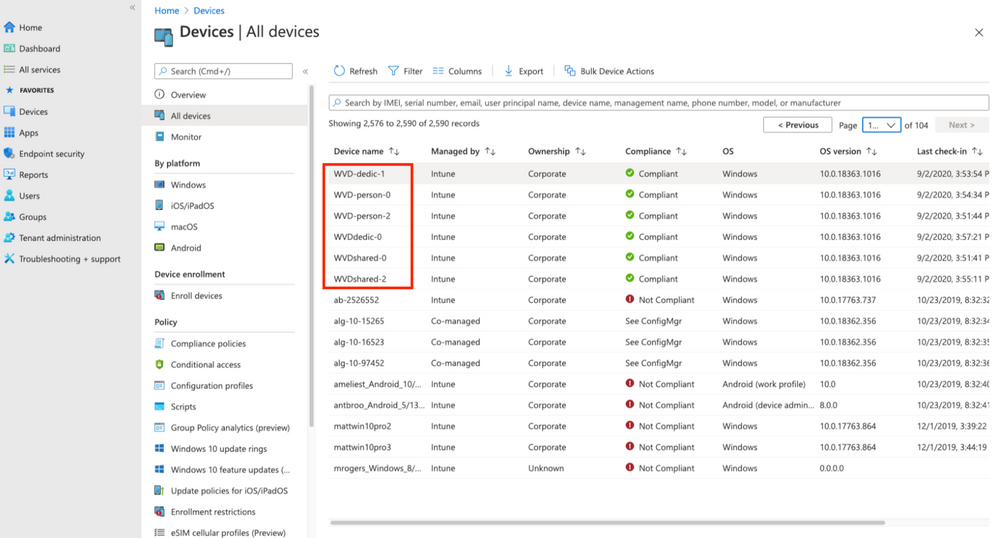 WVD virtual machines in Microsoft Endpoint Manager
MSIX app attach
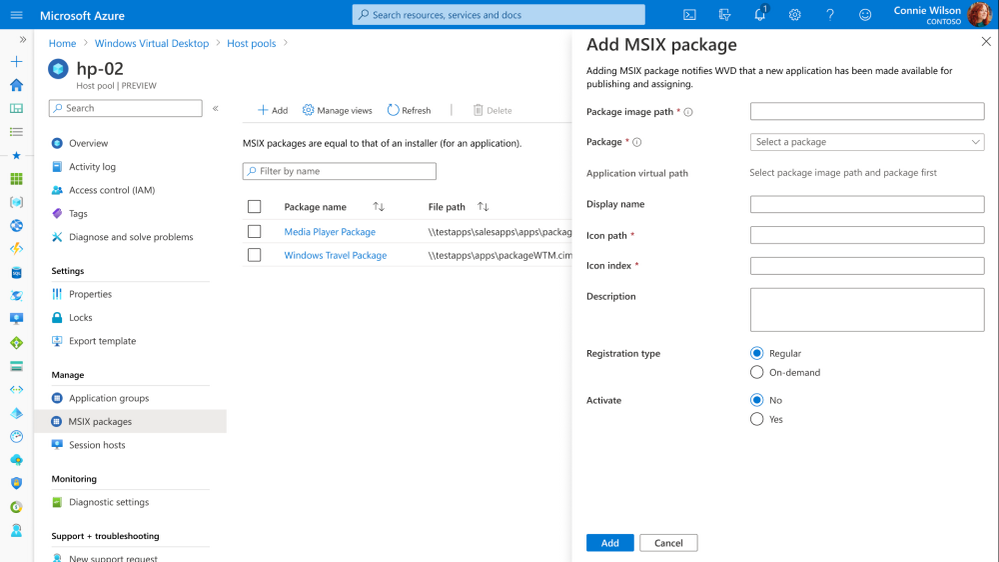 What is MSIX app attach?
Dynamic delivery of MSIX applications
Why MSIX app attach? 
Apps are delivered just in time without the need to install 
Apps can be targeted per user (even when users share a VM) – top ask for user targeting configs for WVD multi-session
Delivering an app takes <1 sec regardless of size
No repackaging of apps required
Cost 
Part of WVD entitlement
Apps are stored once per host pool
MSIX app attach UI
MSIX app attach process flow
1 – User authenticates and obtains WVD feed
4 – Read apps assigned to user
2 – Broker connection to VM in host pool
5 – Register applications
3 – Load user profiles
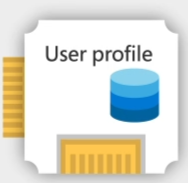 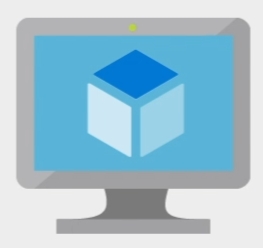 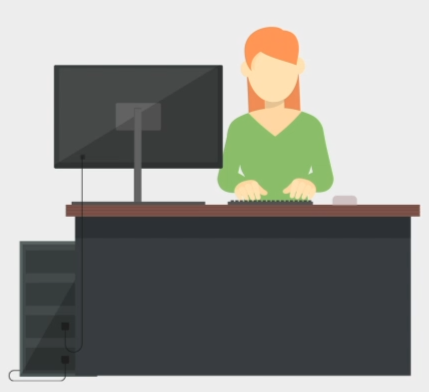 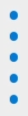 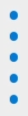 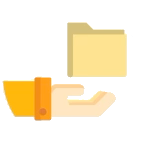 3
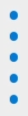 4
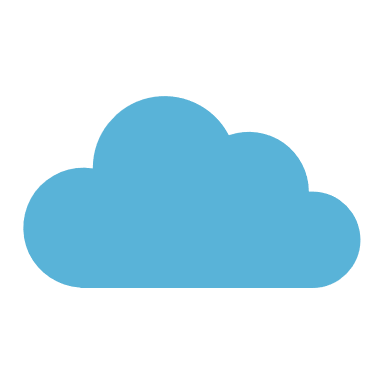 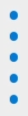 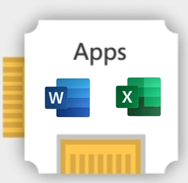 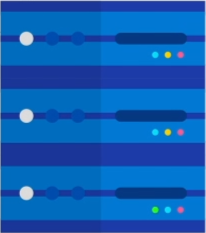 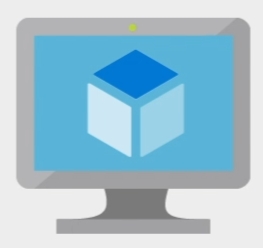 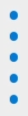 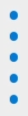 1
2
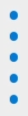 WVD
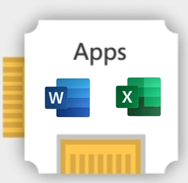 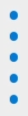 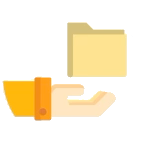 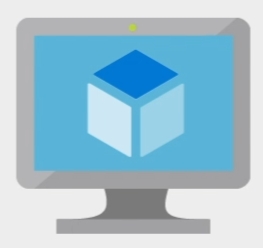 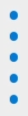 5
User
Host pool
File share
[Speaker Notes: Agent is stateless 
Machine account in AD]
MSIX app attach lifecycle
Stage/De-stage
One time per machine on boot up/shutdown
System context 
Delayed registration
Tile/Double click file associations
Complete registration
MSIX container is inflated
`
User logs on
User starts app
User logs off
VM shutdown
VM boot
Delayed registration
Complete Registration
Deregistration for user
De-stage
Stage
User 1
Deregistration for user
Delayed registration
Complete Registration
User 2
Delayed registration
Complete Registration
Deregistration for user
User 3
Delayed registration
Deregistration for user
Complete Registration
User 4
MSIX app attach demo
Insert a “starter” screenshot to display as video preview
Monitoring - Azure Monitor workbook for Windows Virtual Desktop
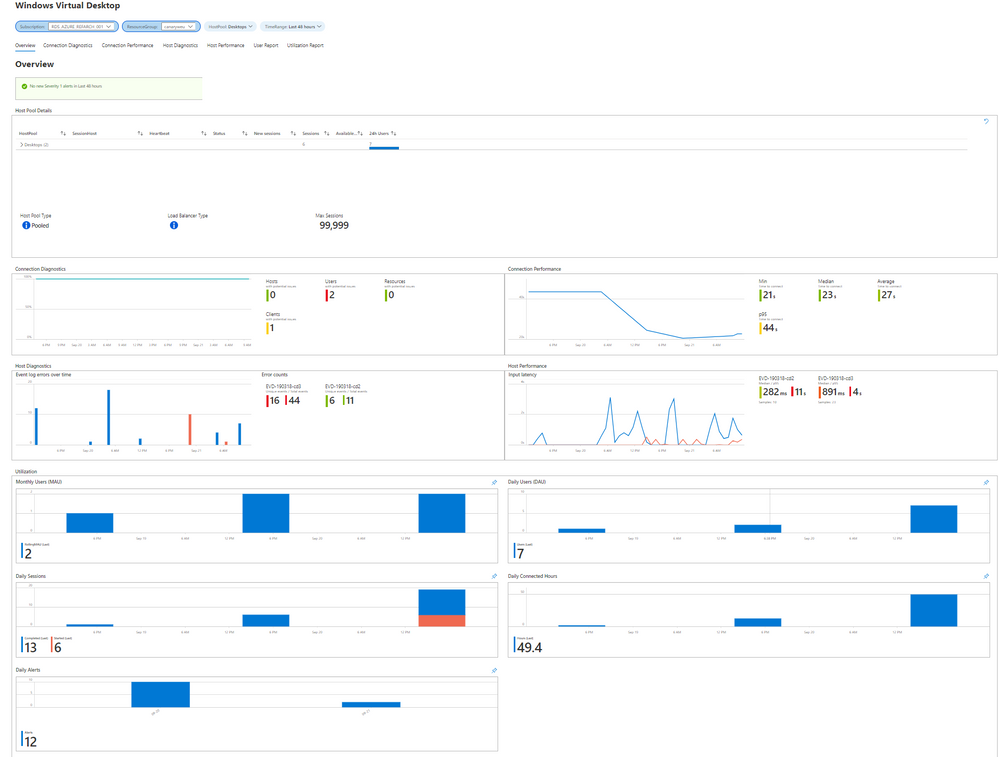 Monitoring telemetry
Visualization 
Connection performance
Host performance 
Usage
WVD virtual machines in Microsoft Endpoint Manager
Monitoring - How it works
Access Windows Virtual Desktop Insights and select your environment

Configure Azure Monitor to send required performance counters, VM Insights, and diagnostics to Log Analytics

Normal charges for Log Analytics data storage apply
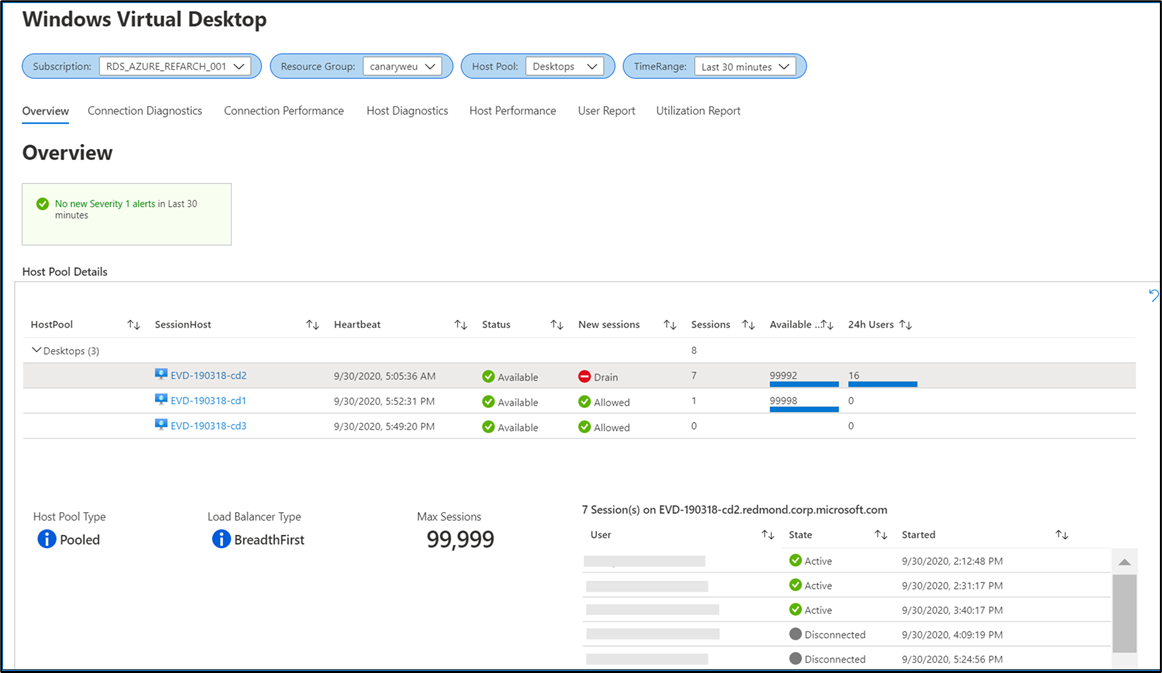 WVD virtual machines in Microsoft Endpoint Manager
Security improvements
Screen capture protection
Direct RDP to session host 
Connection performance
Host performance 
Usage
Initialize UDP
RDP Shortpath Private
What’s New?
Session Host
RDP Client
WVD agent connects to the WVD broker
Broker establishes a persistent control channel to the session host.
RD client subscribes to the WVD Workspace
Azure AD authenticates the user and returns the token to enumerate resources 
RD client generates the connection files
User selects the resource
WVD broker communicates to the session host 
Session host establish a reverse RDP connection to the WVD gateway
RD client connects to the gateway over TLS
Gateway provides information about the session host
RD client establishes the RDP connection to the gateway
User session is established
Client probes UDP connection
Session host responds to UDP
All DVCs switched to a new transport
Scalability and Realability
New regions
September 2020
Germany
South Africa (for validation environments only)

December 2020
UAE
Canada
Switzerland
Windows Virtual Desktop usage around the worldAt Launch
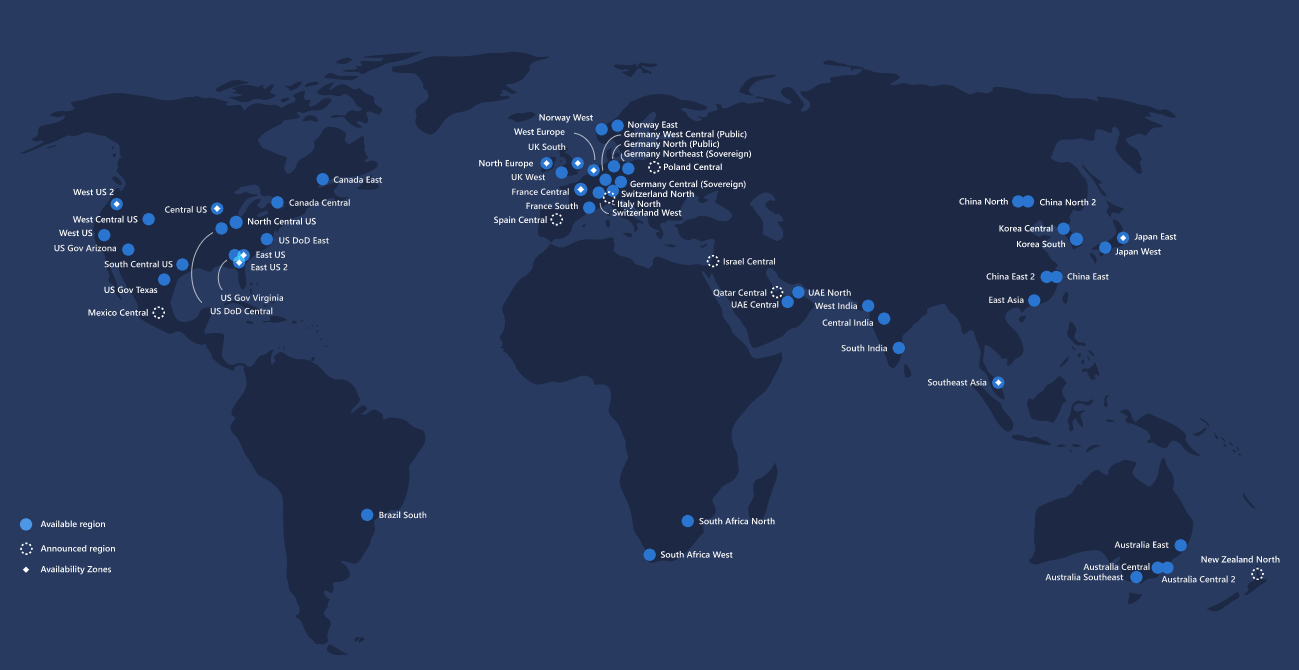 WVD Optimizations
Windows Virtual Desktop usage around the worldSeptember 2020
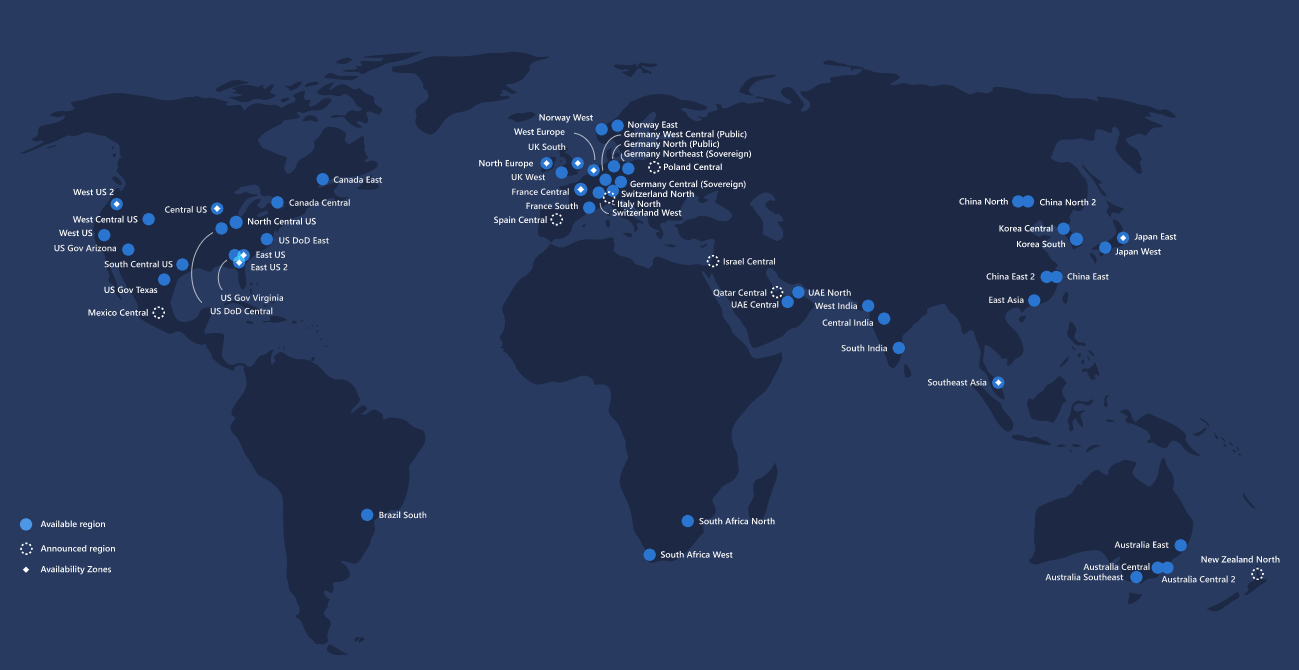 WVD Optimizations
Connection Flow
Migration to WVD ARM
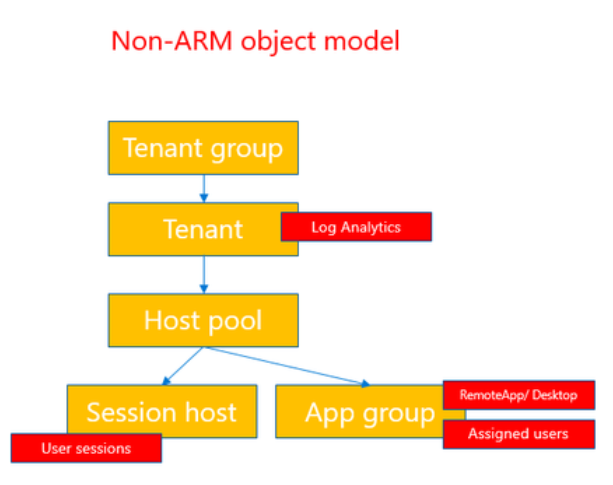 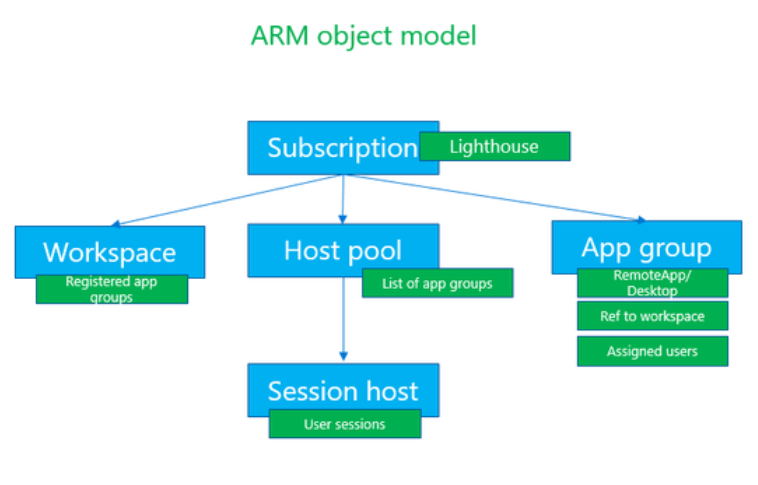 FSLogix
OneDrive File Icon
Cloud Cache perf improvements  
FRX Tray Tool
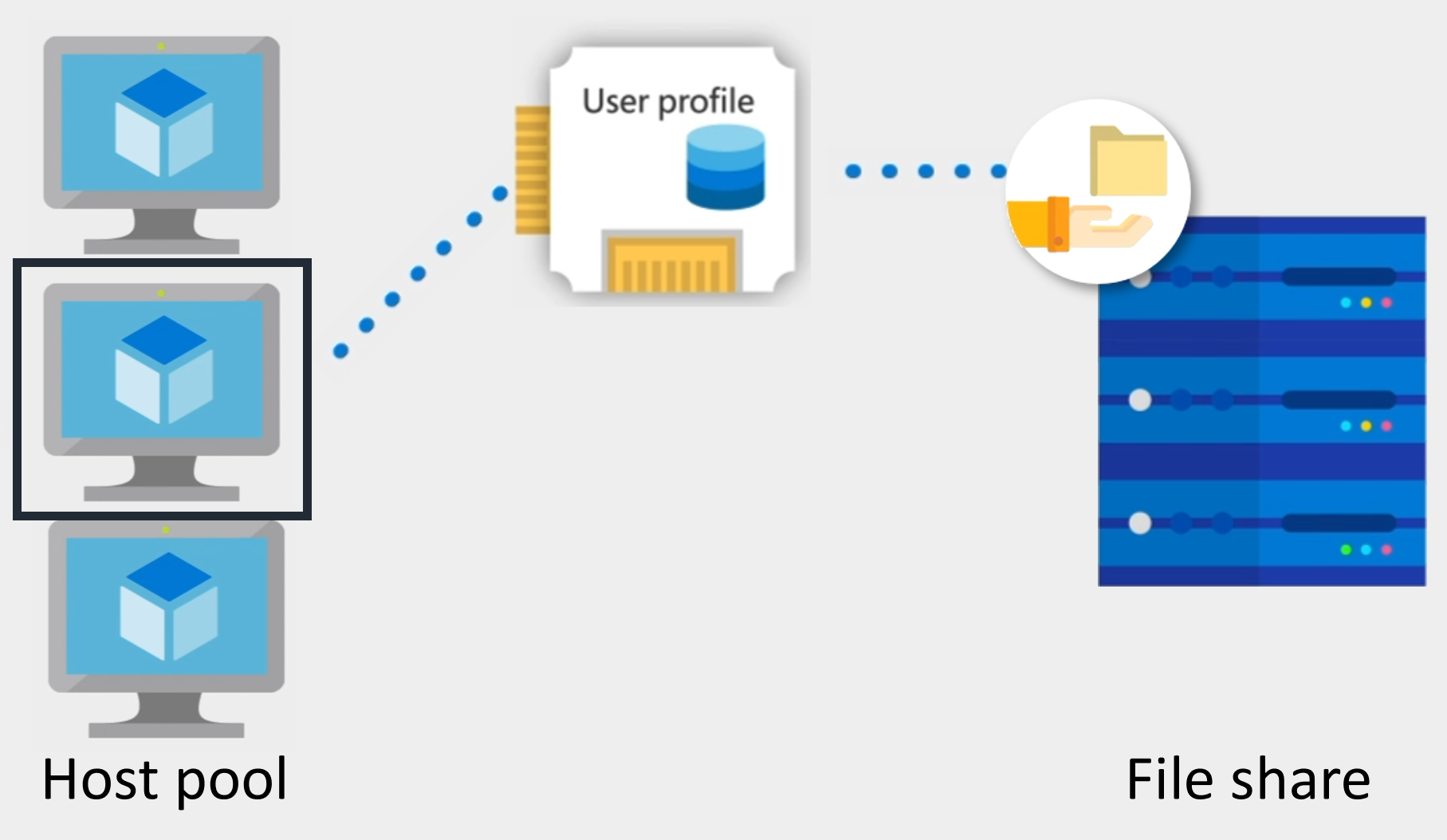 Microsoft Teams and Windows Virtual Desktop
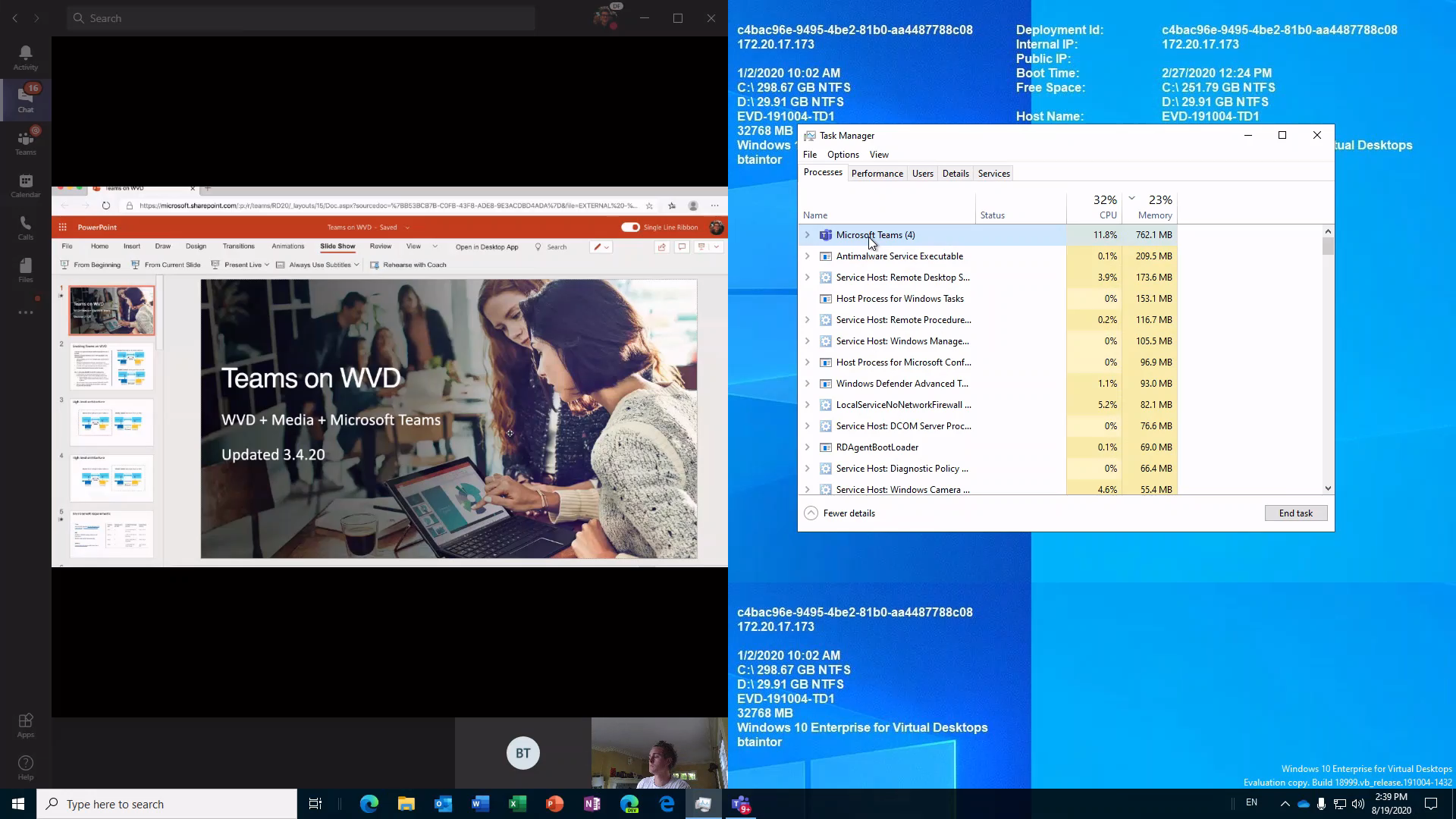 Before Teams Optimizations:
~12% CPU
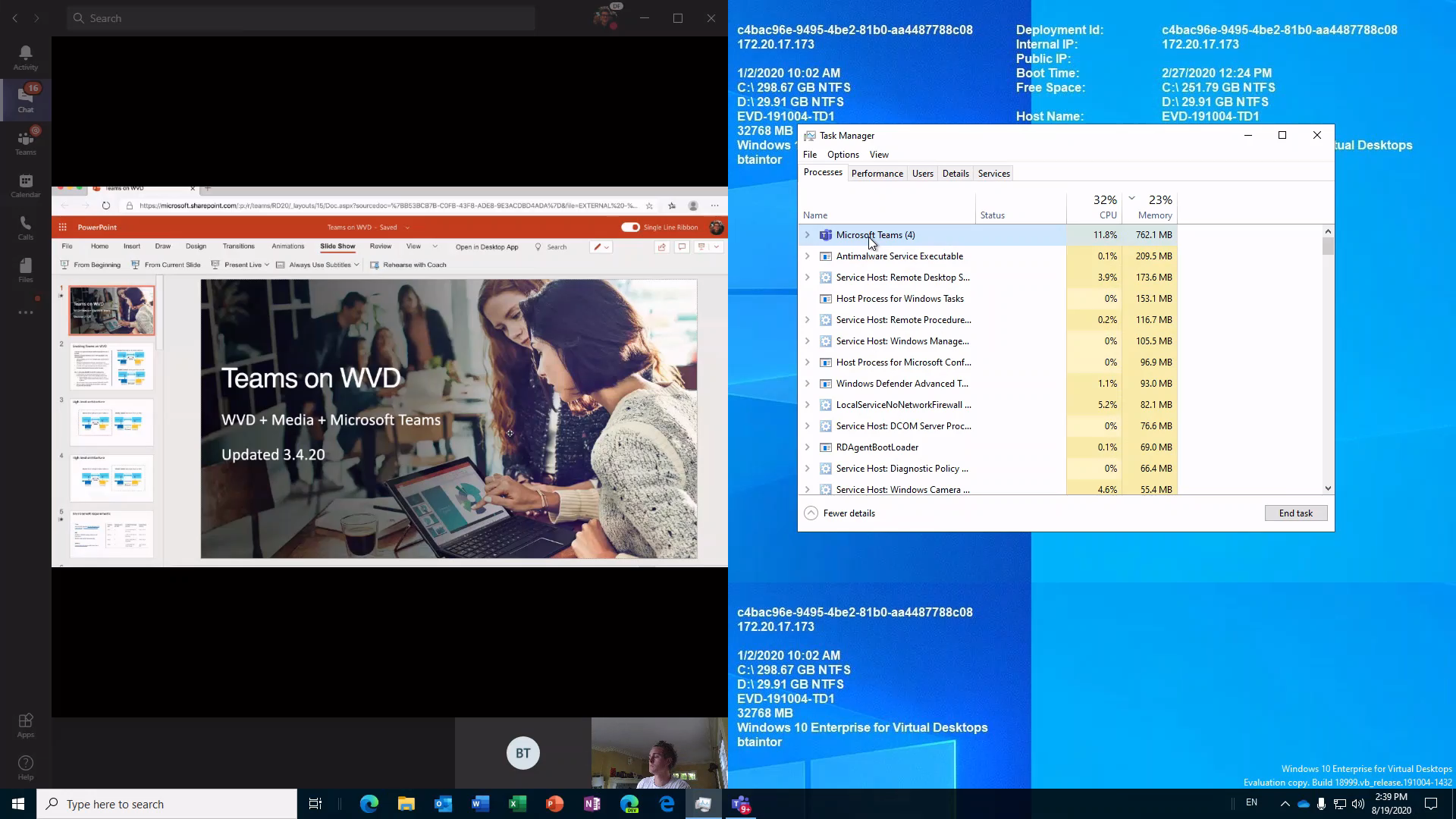 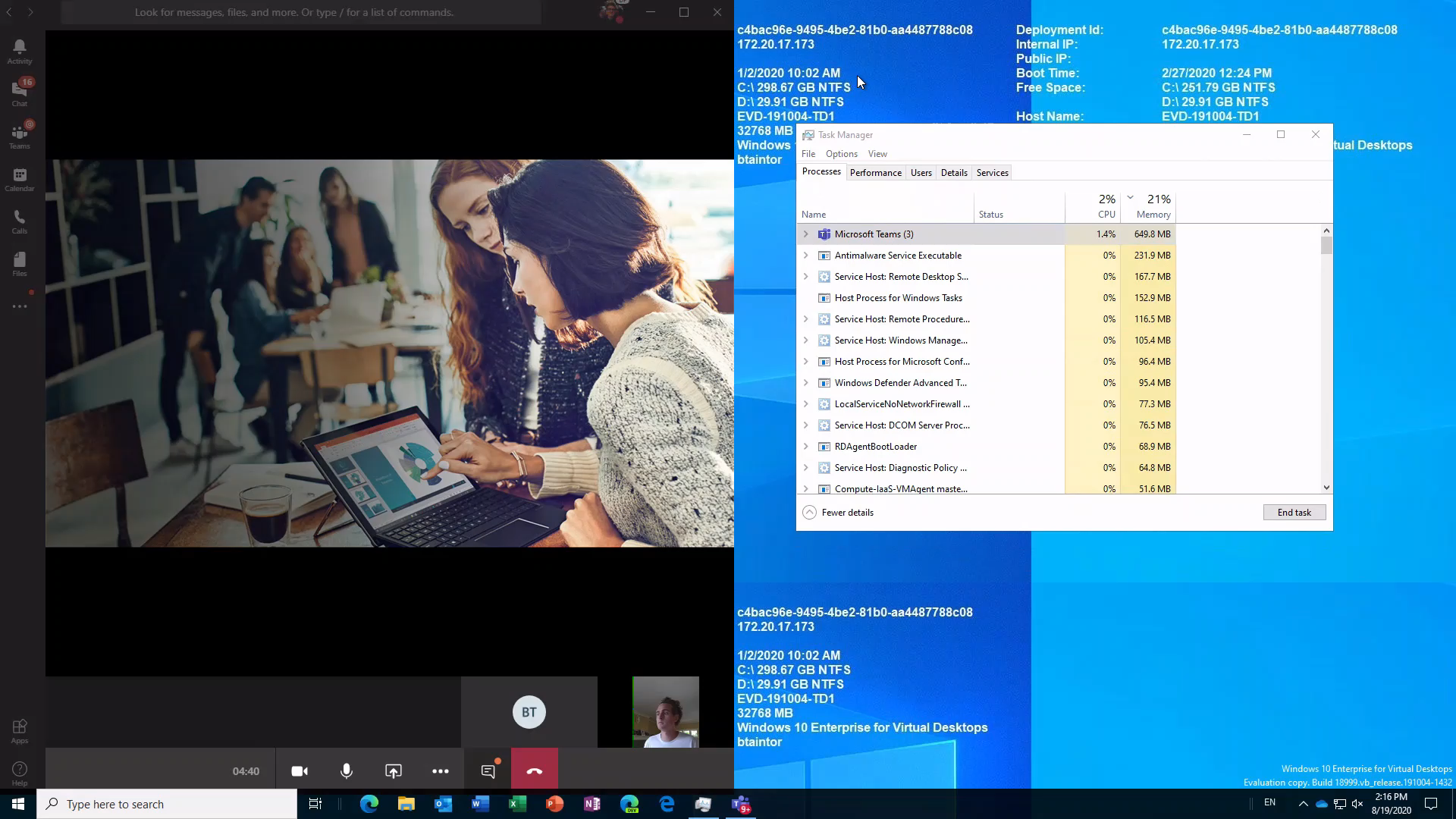 With Teams Optimizations: ~1.5% CPU
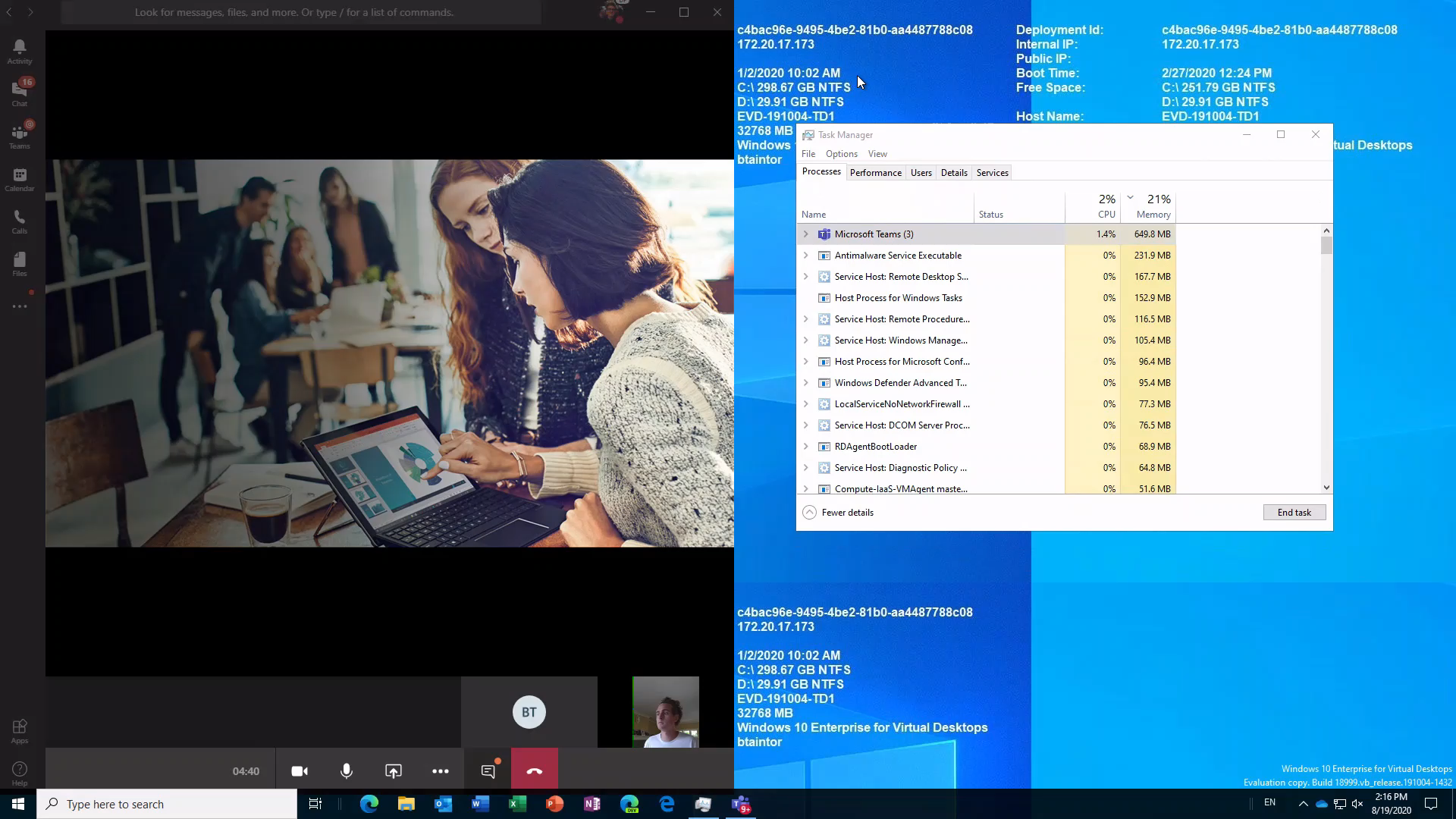 Additional Resources
MSIX Documentation: http://aka.ms/MSIX 
MSIX Tech Community: http://aka.ms/MSIXCommunity
Overview of WVD: https://aka.ms/wvd
WVD documentation: https://aka.ms/wvddocs
WVD Classic vs. WVD ARM: more 
WVD roadmap: https://aka.ms/wvdroadmap
FSLogix 2004 release: more 
FSLogix documentation: https://aka.ms/fslogix